Петельный шовДекоративный кармашекдля  мелочей
Пошив  кармашка
Необходимые материалы и инструменты для изготовления кармашка

•	кусочки плотной ткани;

•	нитки швейные № 10 или вышивальные (мулине);

•	пуговицы, белый флис для отделки изделия; тесьма для подвески;

•	выкройка кармашка;

•	иглы, ножницы, наперсток, карандаш или мелок, клей ПВА.
https://www.youtube.com/watch?time_continue=277&v=yi5uakvGbFk&feature=emb_logo
Для обучения перейдите по ссылке:
Порядок работы


1. Сделаем из бумаги выкройку кармашка.
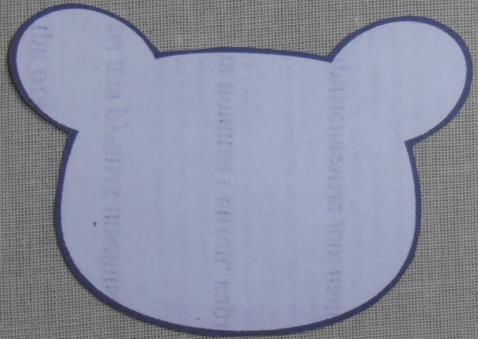 8 см
12 см
2. Обведем и выкроим из ткани 
переднюю и заднюю детали без припуска.
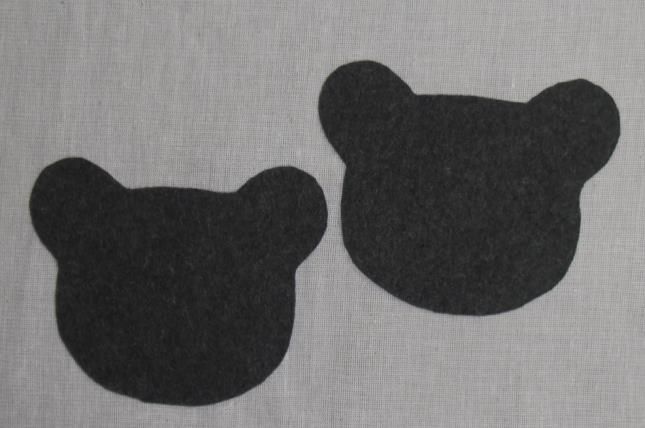 3. Аккуратно обошьем петельным швом 
срезы деталей в тех местах, 
где будет вход в кармашек.
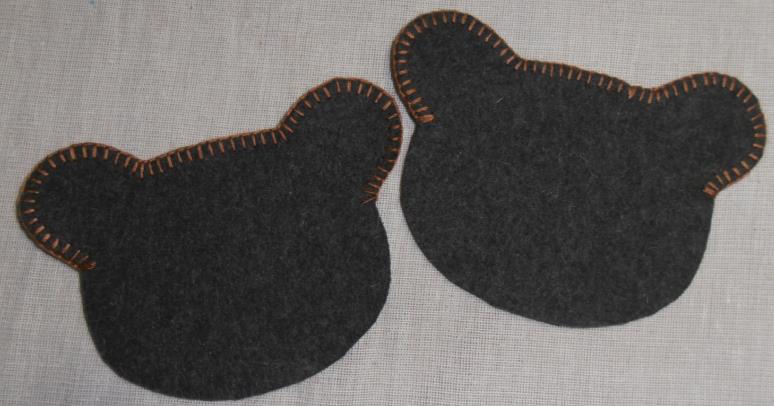 Выполнение крае обметочного 
петельного шва
Шов выполняется слева направо.
Игла вкалывается в ткань с лицевой стороны, 
так чтобы она попадала внутрь рабочей петли. 
Расстояние между стежками 3—4 мм, 
высота стежка — от 5 до 10 мм.
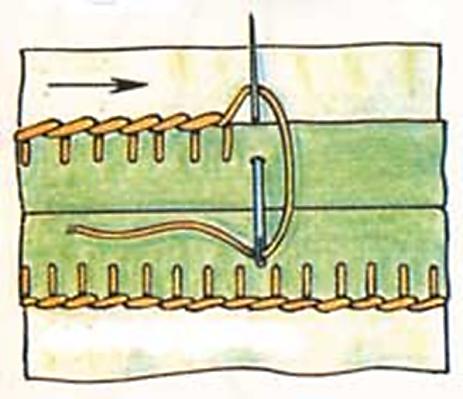 4. Совместим переднюю и заднюю части кармашка 
и соединим стежками «вперед иголку».
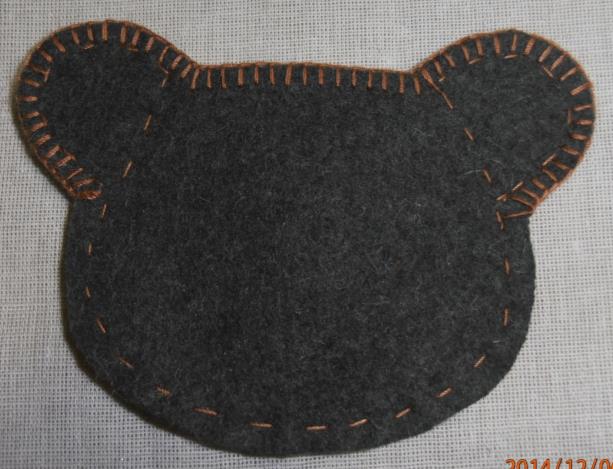 5. Обошьем все остальные срезы петельным швом, 
одновременно сшивая обе детали.
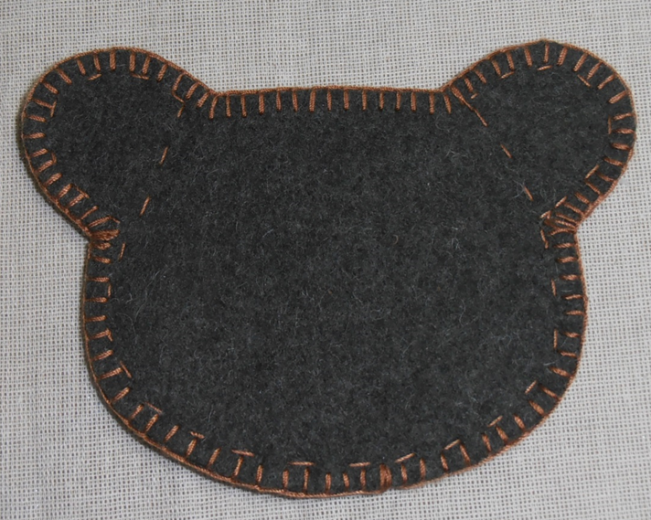 6. Аппликацию приклеиваем на лицевую сторону изделия клеем ПВА.
Пришиваем тесьму или вязаную цепочку – изделие готово.
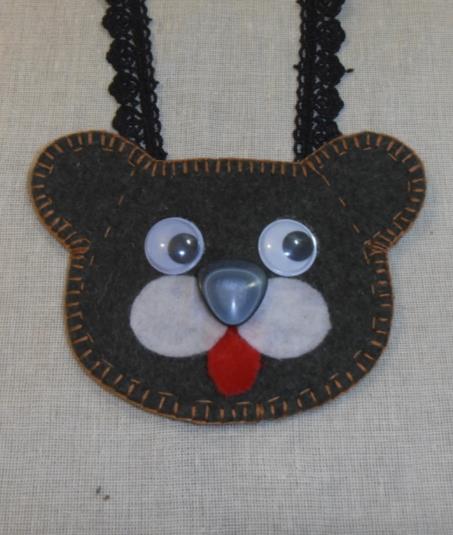